Placard VS/VP Retail Display…Single or Double Displays for Outdoor and Semi-Outdoor
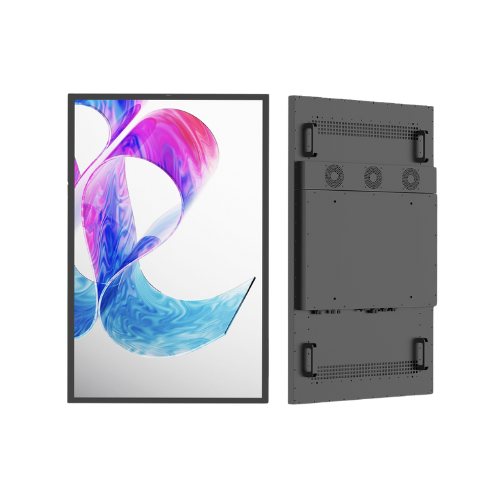 Commercial-in-confidence ● Praevar Corporation
www.praevar.com